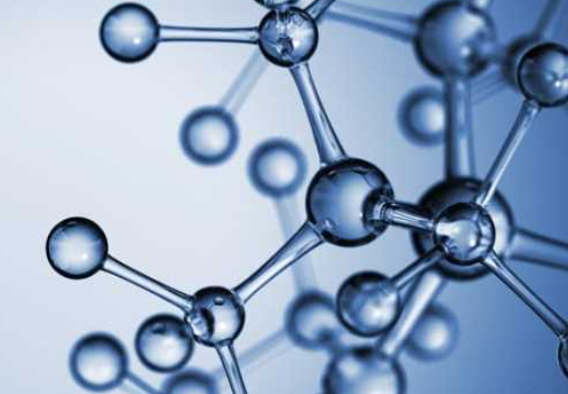 Biofuel Premanufacture Notices: New Chemical Risk Assessment and Applications ofTools and Models
March 23, 2022
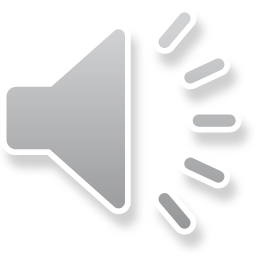 Risk Assessment Overview
Understanding the Chemical
Understanding Exposure
Understanding Hazard
Chemistry
Environmental Fate
Environmental Release
Occupational
General Population
Consumers
Environmental Organisms
Human Health
Environmental Organisms
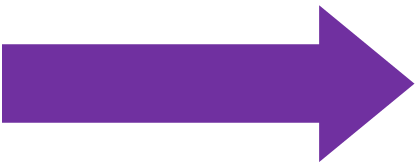 Determining Risk
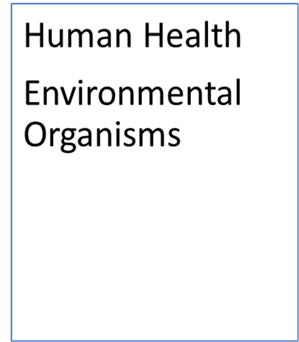 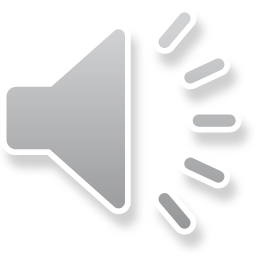 2
Data Needs for Biofuel Submissions
Information Manufactures Must Submit 
Chemical Identity
By-products and impurities (if known)
Estimated production/import volume
Proposed uses and amounts for each use
Human exposure information
Disposal methods and estimates of releases to the environment
Existing test data in notifier’s possession or control (or otherwise reasonably ascertainable) concerning human health and environmental effects
Useful (if available, must be submitted)
Composition analysis, or percent composition for chemical substances in the biofuel mixture that would potentially drive risks
Structurally similar analogue(s), including effects data
Occupational exposure monitoring data
Emission estimates from bulk storage tanks
In absence of these data, EPA will use standard assessment methods, modeling approaches and conservative assumptions to be protective of human health and environment. EPA will be able to conduct a more refined risk assessment with additional, useful information.
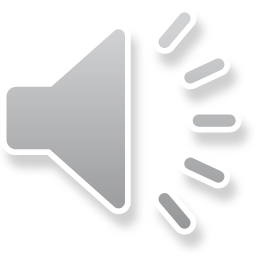 3
Data/Information Hierarchy
Tier 1: Experimentally-derived data/information on the new chemical substance

Tier 2: Experimentally-derived data/information on an analogous chemical substance

Tier 3: Experimentally-derived data/information on the most prevalent and/or most toxic constituents of the new chemical substance

Tier 4: Predicted (in silico) data/information on the most prevalent and/or most toxic constituents of the new chemical substance
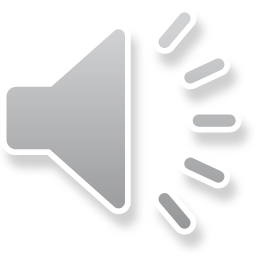 4
Chemistry Assessment
Background and Challenges
Fuel stream and related substances are broad in number and scope, especially with the addition of current bio-based and waste feedstock blends; they can be class 1, class 2 or UVCB substances1
Many petroleum-derived fuel streams are on the original TSCA Inventory and there is very little data associated with them
Complete characterization of the new chemical substance is often unavailable
Analytical Approach
Evaluate chemical identification information
Review compositional information and physical-chemical property data submitted/available for the new chemical substance
Streamlining Efforts
Identify and build a database of data-rich analogues based on carbon chain length, PIONA2 profile, and major products
1 Chemical substances of unknown or variable composition, complex reaction products and biological materials (UVCB)
2 PIONA profile= Ratio of Paraffins:Isoparaffins:Olefins:Naphthenics:Aromatics
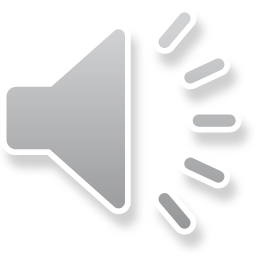 5
Environmental Fate and         Transport Assessment
Background and Challenges 
Analysis of constituents may not represent the properties of the new chemical substance
Analytical Approach
Use measured analogue data, measured constituent data and estimated constituent data to evaluate persistence
Use measured and estimated constituent data to evaluate bioaccumulation potential 
Highest bioconcentration or bioaccumulation factor among the constituents is provided for use in the Exposure assessment
Streamlining Efforts
Consistent use of data/information hierarchy and weight-of-evidence approach to evaluate persistence and bioaccumulation potential
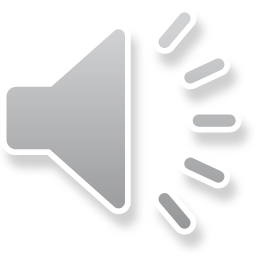 6
Engineering Assessment: Environmental Releases
Background and Challenges
EPA’s release assessment analyzes each manufacturing, processing, and use operation and determines the sources/activities that can result in releases to the environment. These release estimates are used to estimate exposure estimates for ecological and human receptors.
Examples of release data: (1) Measured release data; (2) Measured release data for a “surrogate” chemical; (3) Modeled release estimates
Release estimates have limitations—examples:
Lack of appropriate model/method to estimate releases from specific industrial activities (e.g., storage tank emissions)
Limitation in certain release models (e.g., limited to a vapor pressure threshold of 35 torr)
Analytical Approach
Use environmental release estimates when supplied by submitter
Apply release models in ChemSTEER when submitter estimates are unavailable
Use multiple technical and regulatory documents from across EPA to increase the accuracy of the release estimates (e.g., EPA’s effluent limitation guidelines and pretreatment standards in 40CFR Subpart A, EPA’s AP-42 Emission Factors)

Streamlining Efforts
Changes in the analytical approach introduce improvements and efficiencies, including less reliance on default ChemSTEER models
Created new tool to automate calculations using appropriate emission factors, equations and approaches found in AP-42 Sections 5.2 and 7.1 to introduce efficiency
New models and approaches further enhance our ability to comprehensively and accurately characterize these releases, including refinements based on existing EPA’s guidance and data
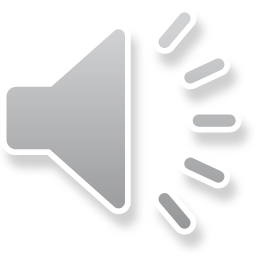 7
Engineering Assessment: Occupational Exposures
Background and Challenges
The occupational exposure assessment estimates the magnitude, frequency and duration of exposures to the new chemical substance at the workplace
Worker inhalation and dermal exposures are expected throughout the lifecycle of the new chemical substance (e.g., manufacturing, processing, use)
Exposure models do not account for some engineering controls (vapor capture/reduction)
Analytical Approach
Use data from monitoring studies for petroleum fuels for processing and use scenarios (i.e.,  unloading/loading operations at fuel terminal and dispensing facilities)
Use monitoring data to estimate exposures at submitter-controlled sites
Develop E-FAST/ChemSTEER hybrid approach for emissions from terminal storage tanks
Use actual tank/site characteristics from terminal sites
Streamlining Efforts
Developed a standard approach to assess/characterize occupational exposure using monitoring data from literature
Encourage submitters to provide additional information with their submission
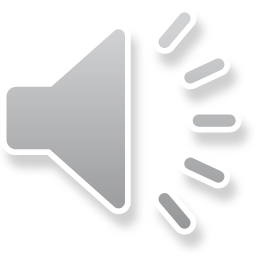 8
Exposure Assessment:       General Population and Consumer Exposures
Background and Challenges
The occupational exposure assessment estimates the magnitude, frequency and duration of exposures to the new chemical substance for the general population and consumers via inhalation and drinking water pathways
The confidence of the exposure estimates are affected by:
Assumptions, limitations and areas of uncertainty in the fate and engineering analyses 
Inherent uncertainties of the exposure parameters and assumptions for the estimation of the general population and consumer exposures
Analytical Approach
Use E-FAST modeling and refine exposure estimates with the IIOAC model, when applicable
IIOAC model refines exposure estimates for the stack and fugitive air pathways due to large air releases from multiple sources
Evaluate dermal contact due to spills during consumer use (e.g., lawnmowers and chainsaws).
Streamlining Efforts
Use the Enforcement and Compliance History Online (ECHO) database (https://echo.epa.gov/facilities/facility-search/results) to locate facilities and identify relevant site -specific  NPDES1 stream flow data
1 National Pollutant Discharge Elimination System (NPDES)
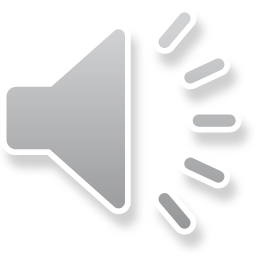 9
Hazard Assessment
Background and Challenges
Data on the new chemical substance or an analogous biofuel are preferred, but few submissions include toxicological or composition data
EPA often lacks acute/chronic environmental test data on the new chemical substance and the analogous substances
There are challenges in performing read-across approaches and route-to-route extrapolations with analogous substances of variable composition 
Assessment Approach
Use the data/information hierarchy
When applicable, the environmental analysis will consider the combined effects of the individual mixture constituents; assuming additivity and a non-polar narcosis mode of action
Relies on a database of repeat-dose PODs for petroleum components and analogous substances when evaluating the health effects of the new chemical substance

Streamlining Efforts
Developing considerations for evaluating sufficiently similar analogous substances when data are limited or unavailable
Developing a database of relevant analogous substances to avoid labor-intensive data searches and assist with the hazard evaluation
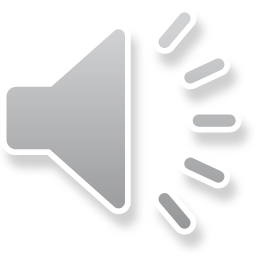 10
Risk Assessment
Risk estimation
Uses margin of exposure (MOE) or risk quotient (RQ) calculations to estimate risks
Discusses assumptions and uncertainties
EPA typically generates 6 independent reports supporting the human health and environmental risk decisions
Chemistry
Environmental Fate and Transport
Engineering (environmental release and occupational)
Non-occupational exposure assessment
Environmental hazard and risk assessment
Human health hazard and risk assessment
EPA will generate a single environmental and human health risk assessment for these submissions
A checklist will be available to assist submitters
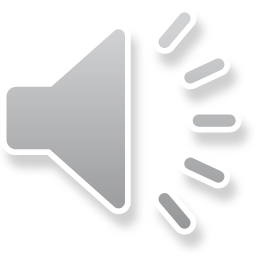 11
Testing and Application of New Approach Methods (NAMs)
The New Chemical Program promotes the development and implementation of alternative test methods and strategies to reduce, refine or replace vertebrate animal testing and provide information of equivalent or better scientific quality and relevance for assessing risks of injury to health or the environment of chemical substances (Section 4(h) of TSCA)
Examples: in vitro studies, tiered testing methods, in silico methods, new or revised methods identified by validation bodies such as ICCVAM or the OECD
As science evolves, the submitter may be aware of new developments that could inform a better testing scheme
EPA encourages the submitter to reach out to us and further discuss options for testing to ensure that the generated data would be useful to strengthen the environmental and human health risk assessments of these submissions
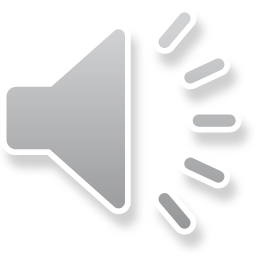 12
Additional Resources
Points of Contact
Inventory (Kent Anapolle; Anapolle.Kent@epa.gov)
Risk Assessment (Jeff Gallagher; gallagher.jeffrey@epa.gov)
Risk Management (Jim Alwood; Alwood.Jim@epa.gov)
Pre-Notice Questions (Marian Rutigliano; Rutigliano.Marian@epa.gov)
Additional Information
Integrated Approach for Biofuel Premanufacture Notices and Training 
New Chemicals Review Process under TSCA
EPA’s “Points to Consider When Preparing TSCA New Chemical Notifications”
EPA’s Sustainable Futures
EPA’s Alternative Test Methods and Strategies to Reduce Vertebrate Animal Testing
Predictive Models and Tools
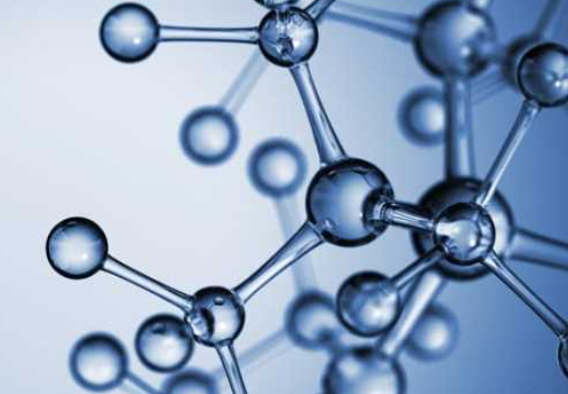 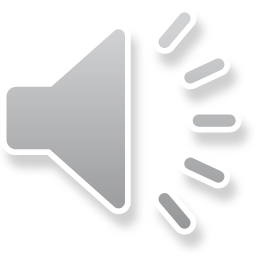 13